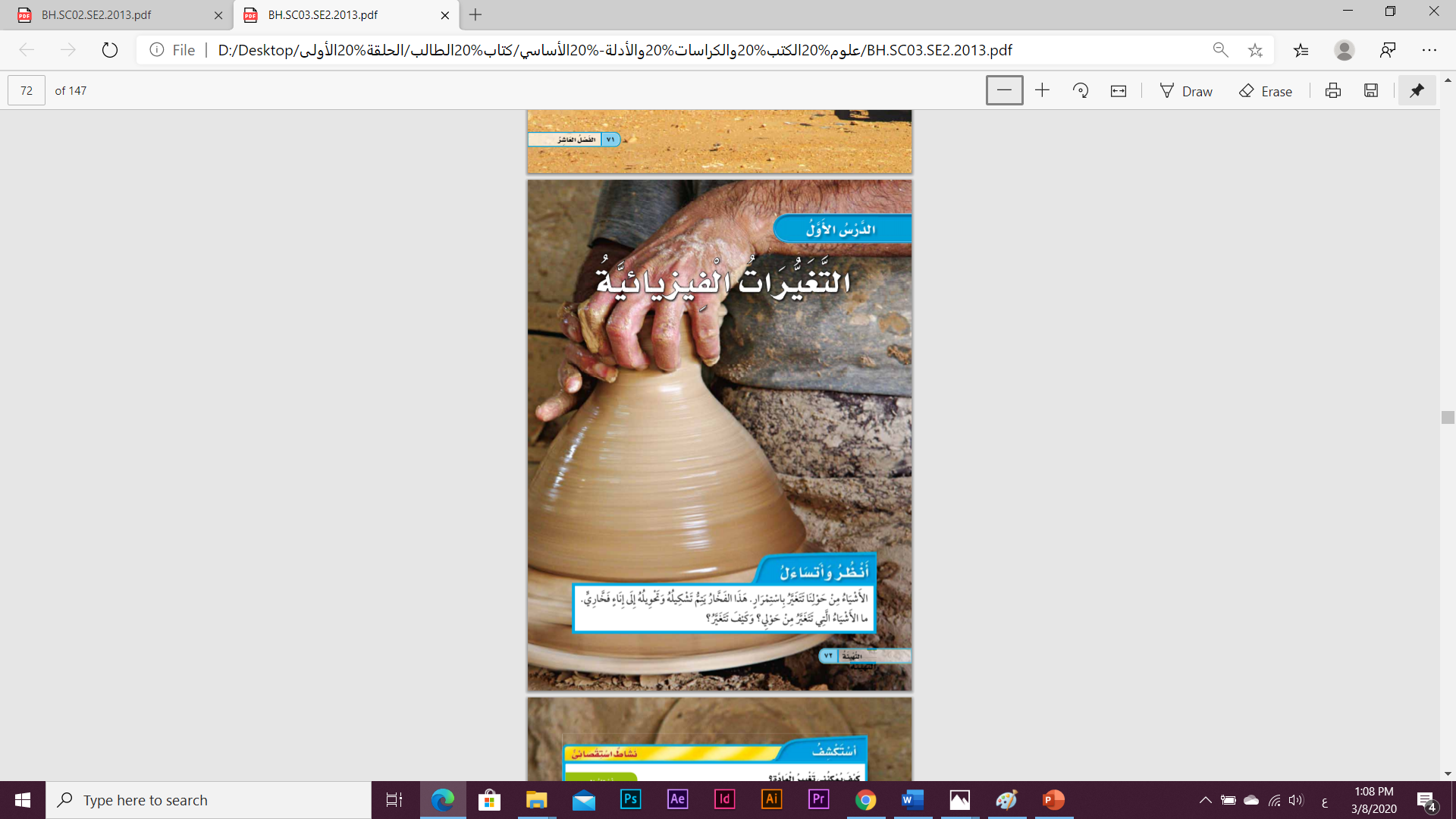 أهْداف الدَّرْس
الهدف الأوّل: التَّوضيح بالأمثلة أنَّ التَّغيرات الفيزيائيَّة تؤدِّي إلى تغييرٍ في شكل المادة أو حالتها.
الهدف الثاني: التَّمييز بيْن تكوين كلٍّ من المخلوط والمحلول.
الهدف الثالث: إعطاءُ أمثلة على كلٍّ من: المخاليط والمحاليل.
الهدف الرابع: استخدام المغناطيس لفصل الموادِّ المغناطيسيَّة عن المواد الأخرى.
الهدف الخامس: استخدام عمليَّة الَّتبخُّر لفصل الملح عن الماء.
الهدف السادس: استخدام الغربال لفصل مكوِّنات مخلوط.
ما التغيرات الفيزيائية؟
التَّوضيح بالأمْثلة أنَّ التَّغيرات الفيزيائيَّة تؤدِّي إلى تغييرٍ في شكل المادَّة أو حالتها.
الهدف الأول
تقويم المعرفة السابقة
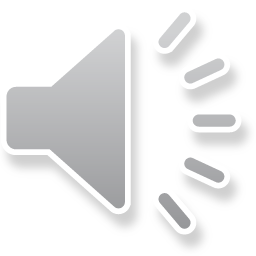 احْضِرْ ورقةً، ثمَّ قمْ بِتجْعيدِها مِنْ خلِال تكْويرِها.
هلْ تَغيَّر مَظْهرُ الْورقةِ؟ ...............................
صِفْ مظْهرَ الورقةِ؟ ..................................
هلْ هُناك طرائِقُ أُخْرى يمْكن منْ خِلالِها تغْييرُ مظْهر الْورقةِ؟ ..........................................................
ما التغيرات الفيزيائية؟
التَّوضيح بالأمْثلة أنَّ التَّغيرات الفيزيائيَّة تؤدِّي إلى تغييرٍ في شكل المادَّة أو حالتها.
الهدف الأول
تقويم المعرفة السابقة
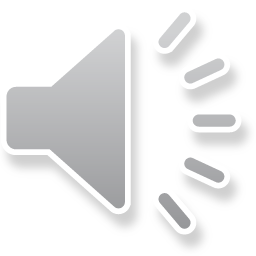 احْضِرْ ورقةً، ثمَّ قمْ بِتجْعيدِها مِنْ خلِال تكْويرِها.
هلْ تَغيَّر مَظْهرُ الْورقةِ؟ نَعمْ تغير مظهر الورقة.
صِفْ مظْهرَ الورقةِ؟ تَجعَّدَت الورقة.
هلْ هُناك طرائِقُ أُخْرى يمْكن منْ خِلالِها تغْييرُ مظْهر الْورقةِ؟ 
يمكننا تغيير مظهر الورقة من خلال  تمْزيقُها ، أو قصُّها، أو شدُّها، أو تقْطيعُها.
ما التغيرات الفيزيائية؟
التَّوضيح بالأمْثلة أنَّ التَّغيرات الفيزيائيَّة تؤدِّي إلى تغييرٍ في شكل المادَّة أو حالتها.
الهدف الأول
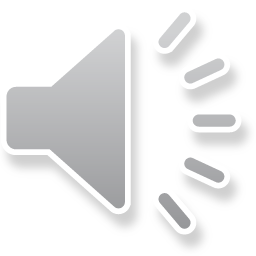 الاستنْتاج: يبْقى نوعُ الورقةِ كما هوَ، والذي يتغيَّر هوَ فقط مظْهرُ الورقةِ.
ما التغيرات الفيزيائية؟
الهدف الأول
التَّوضيح بالأمْثلة أنَّ التَّغيرات الفيزيائيَّة تؤدِّي إلى تغييرٍ في شكل المادَّة أو حالتها.
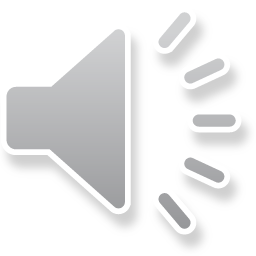 عنْدما أُمزِّق الْورقةُ فإِنَّني أُحْدِثُ تغيُّرًا فيزيائيًّا فيها: فَيتغيَّر شكْلها وقياسها ومظْهرها، أمَّا المادَّة المُكوِّنة لها فسوْف تظلُّ هي نفْسها مادَّةَ الورقِ دونَ تغْيير.
ما هوَ التَّغيُّر الفيزيائيُّ؟
------------------------------------------------------
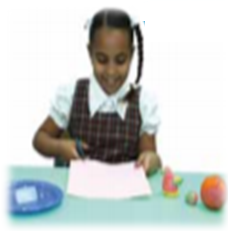 ما التغيرات الفيزيائية؟
التَّوضيح بالأمْثلة أنَّ التَّغيرات الفيزيائيَّة تؤدِّي إلى تغييرٍ في شكل المادَّة أو حالتها.
الهدف الأول
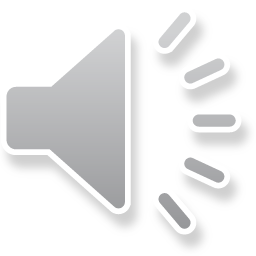 عنْدما أُمزِّق الْورقةُ فإِنَّني أُحْدِثُ تغيُّرًا فيزيائيًّا فيها: فَيتغيَّر شكْلها وقياسها ومظْهرها، أمَّا المادَّة المُكوِّنة لها فسوْف تظلُّ هي نفْسها مادَّةَ الورقِ دونَ تغْيير.
ما هوَ التَّغيُّر الفيزيائيُّ؟
التَّغيُّر الفيزيائيُّ هوَ تغيُّرٌ في مظْهرِ الْجسْم وشكْلِهِ.
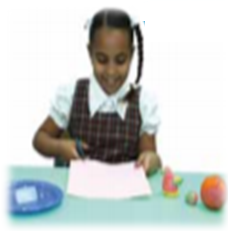 ما التغيرات الفيزيائية؟
الهدف الأول
التَّوضيح بالأمْثلة أنَّ التَّغيرات الفيزيائيَّة تؤدِّي إلى تغييرٍ في شكل المادَّة أو حالتها.
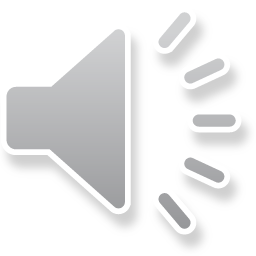 ما التغيرات الفيزيائية؟
الهدف الأول
التَّوضيح بالأمْثلة أنَّ التَّغيرات الفيزيائيَّة تؤدِّي إلى تغييرٍ في شكل المادَّة أو حالتها.
أمْثلةٌ على التَّغيراتِ الفيزيائيَّة
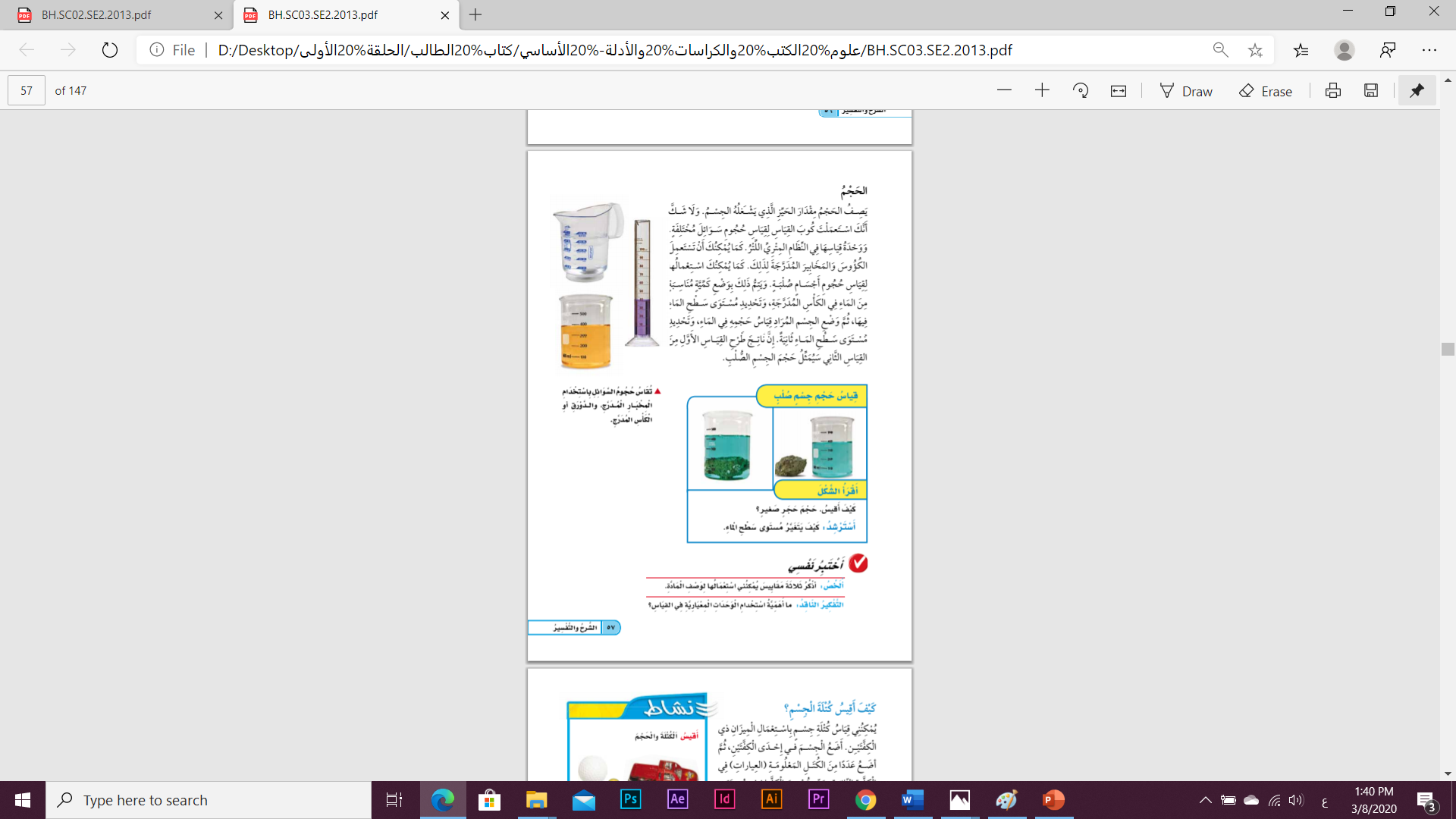 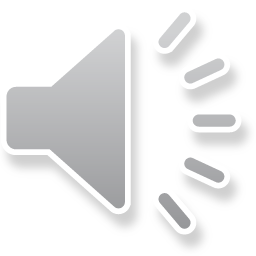 عنْدما يتجمَّدُ الماءُ تتغيَّر حالتهُ منَ الحالةِ ..........  إلى الحالةِ ........... ويتغيَّر ...........، ولكنَّه يبْقى ..............
ما التغيرات الفيزيائية؟
التَّوضيح بالأمْثلة أنَّ التَّغيرات الفيزيائيَّة تؤدِّي إلى تغييرٍ في شكل المادَّة أو حالتها.
الهدف الأول
أمْثلةٌ على التَّغيراتِ الفيزيائيَّة
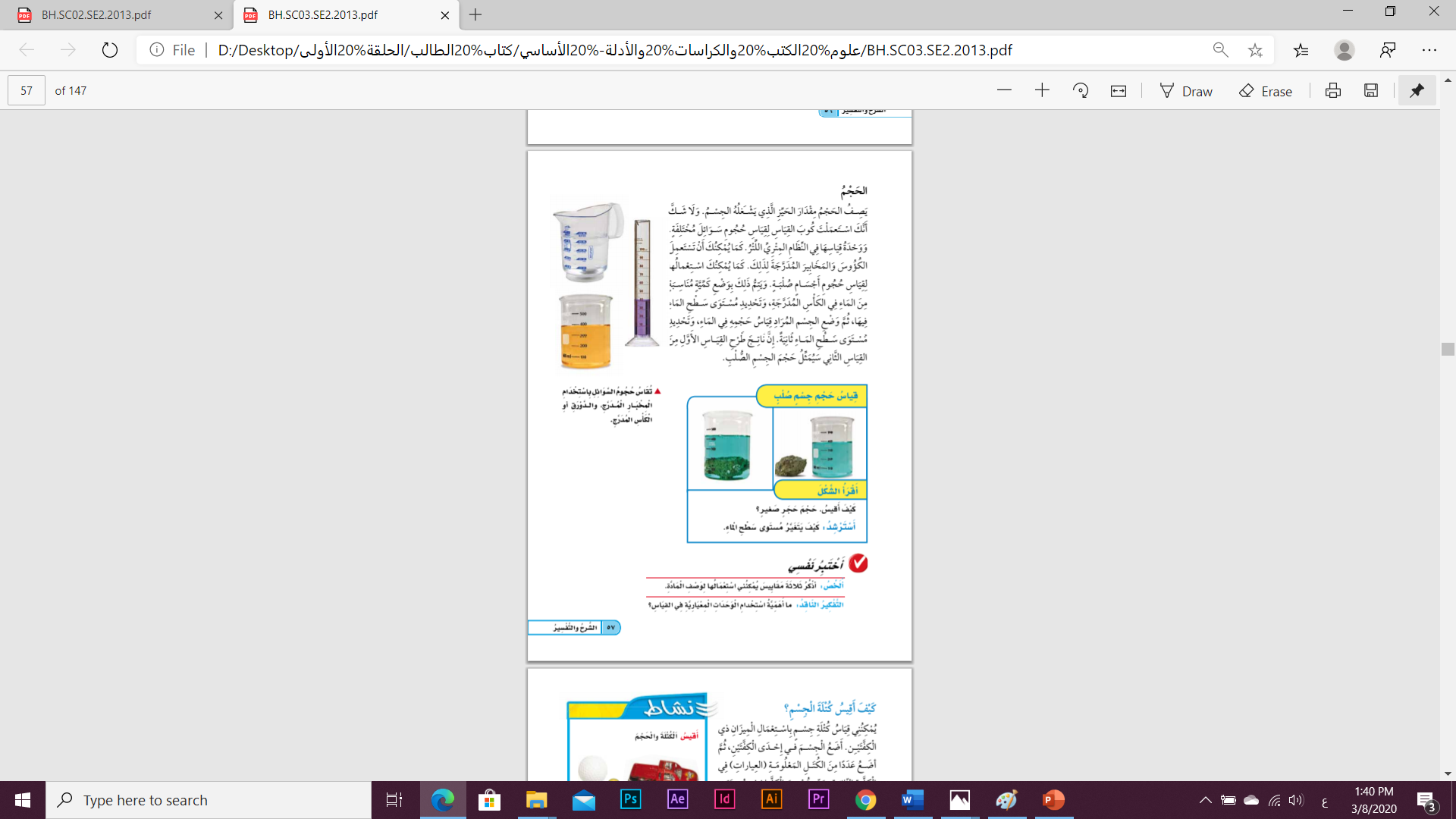 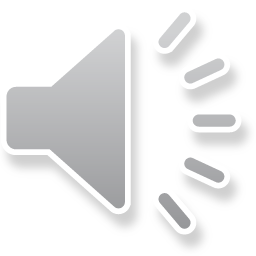 عندما يتجمد الماء تتغيَّر حالته من الحالة السَّائلة  إلى الحالة الصُّلبة ويتغيَّر مظهره ولكنه يبقى ماءً.
ما التغيرات الفيزيائية؟
الهدف الأول
التَّوضيح بالأمْثلة أنَّ التَّغيرات الفيزيائيَّة تؤدِّي إلى تغييرٍ في شكل المادَّة أو حالتها.
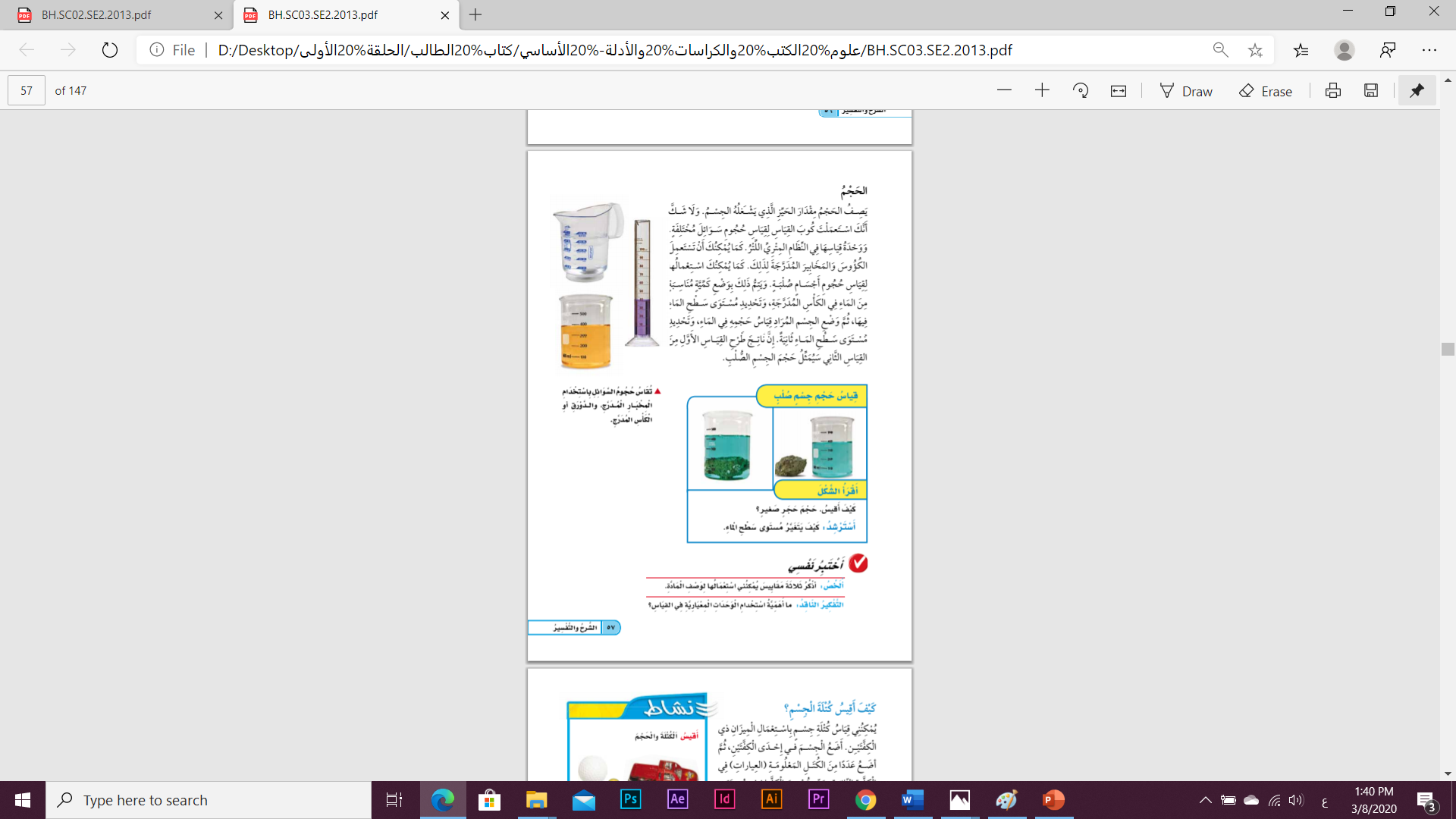 أمْثلةٌ على التَّغيراتِ الفيزيائيَّة
الاستنْتاج: التحوُّلُ في حالة المادة هو تغيَّر فيزيائي.
ما التغيرات الفيزيائية؟
التَّوضيح بالأمْثلة أنَّ التَّغيرات الفيزيائيَّة تؤدِّي إلى تغييرٍ في شكل المادَّة أو حالتها.
الهدف الأول
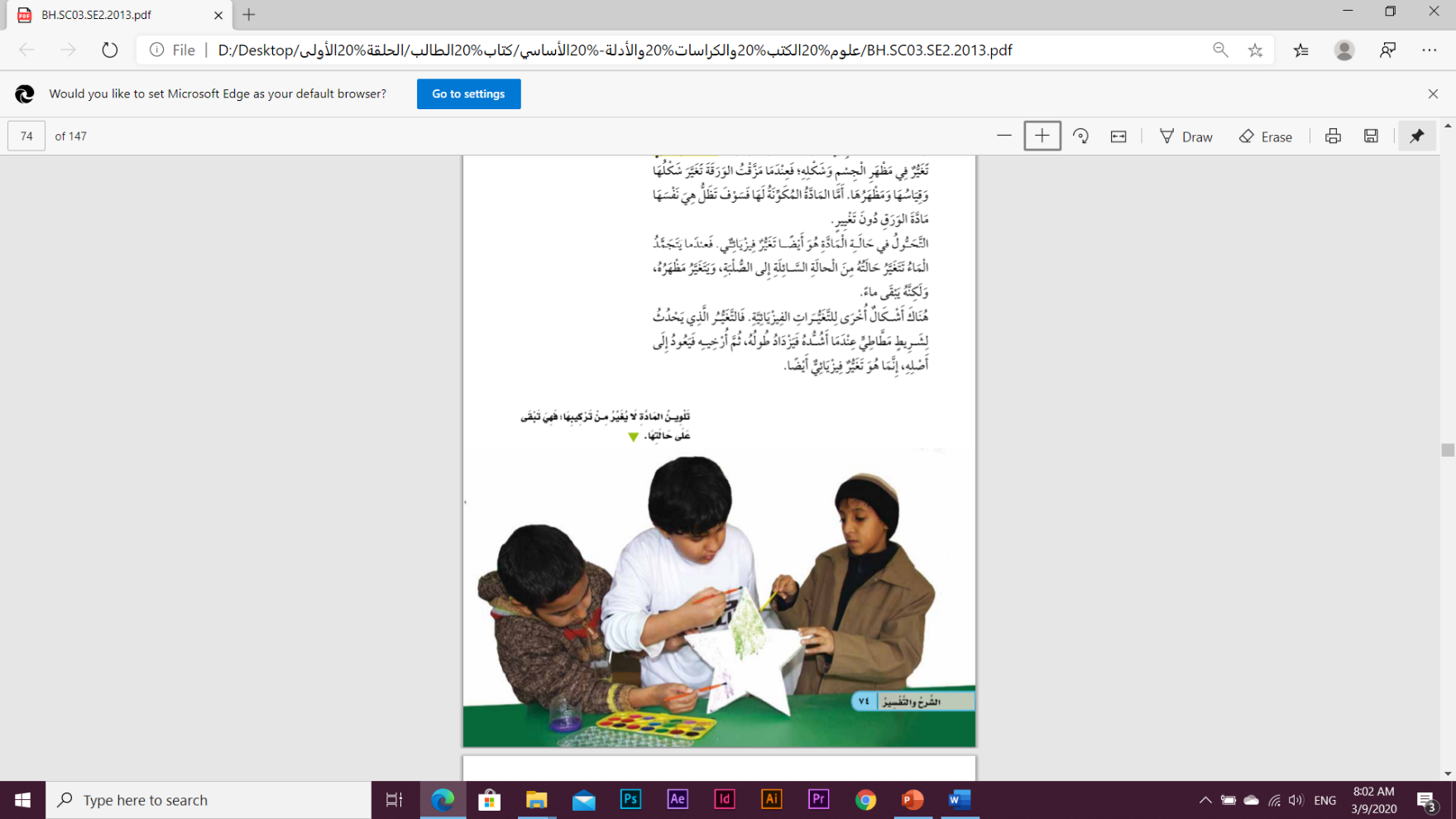 أمْثلةٌ على التَّغيراتِ الفيزيائيَّة
إنَّ تلوين المادة لا يغيَّرُ من تركيبها، فهي تبقى على حالتها.
ما التغيرات الفيزيائية؟
الهدف الأول
التَّوضيح بالأمْثلة أنَّ التَّغيرات الفيزيائيَّة تؤدِّي إلى تغييرٍ في شكل المادَّة أو حالتها.
اقْرأ الصُّور المدرجة في الكتاب (صفحة 75) لتتعرف كيف يتغيَّر الفولاذُ، ثُمَّ صِلْ كلَّ عبارةٍ بالصُّورةِ المناسبةِ:
نشاط
يتصلَّب الفولاذ ويستعمل مع مواد أخرى لصنع السَّيارة.
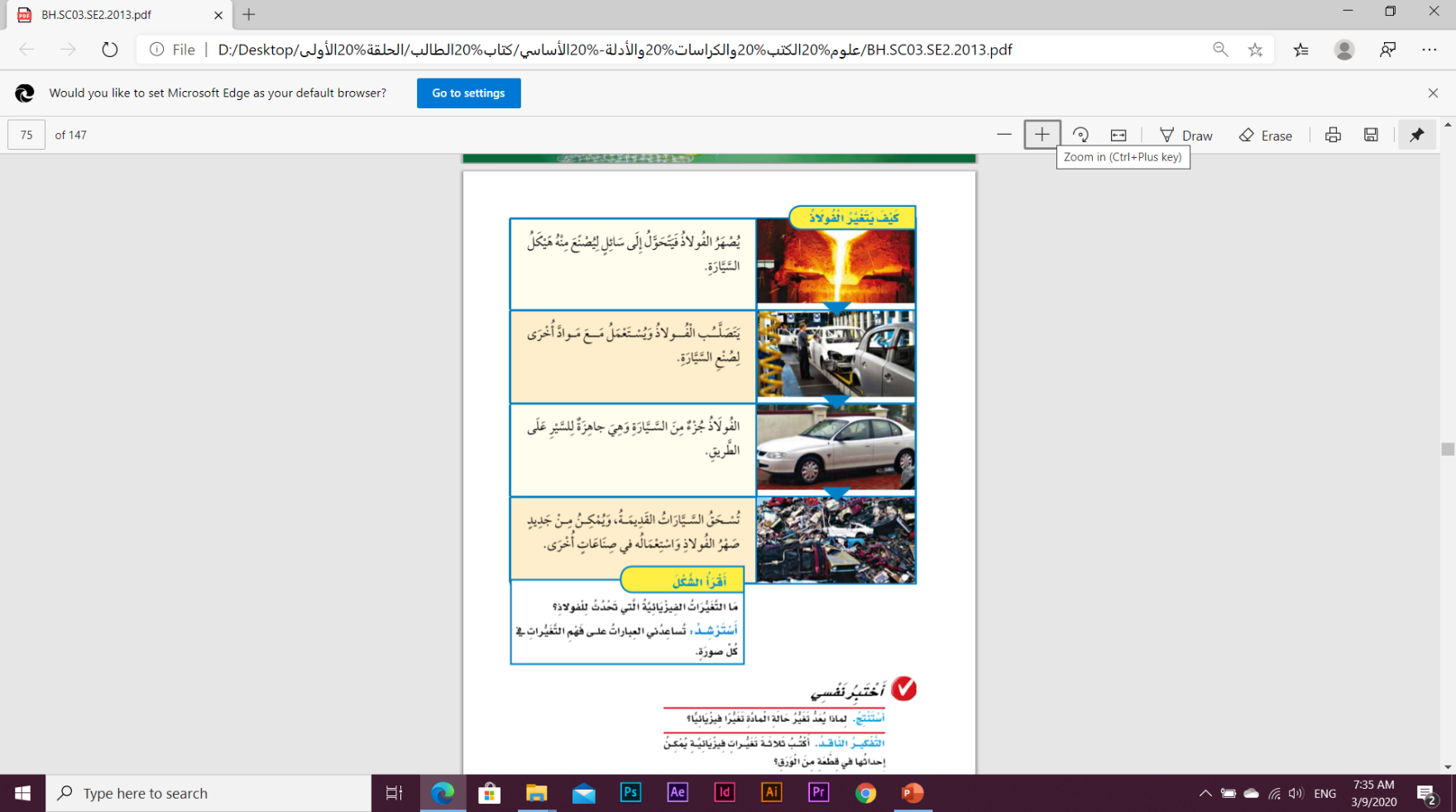 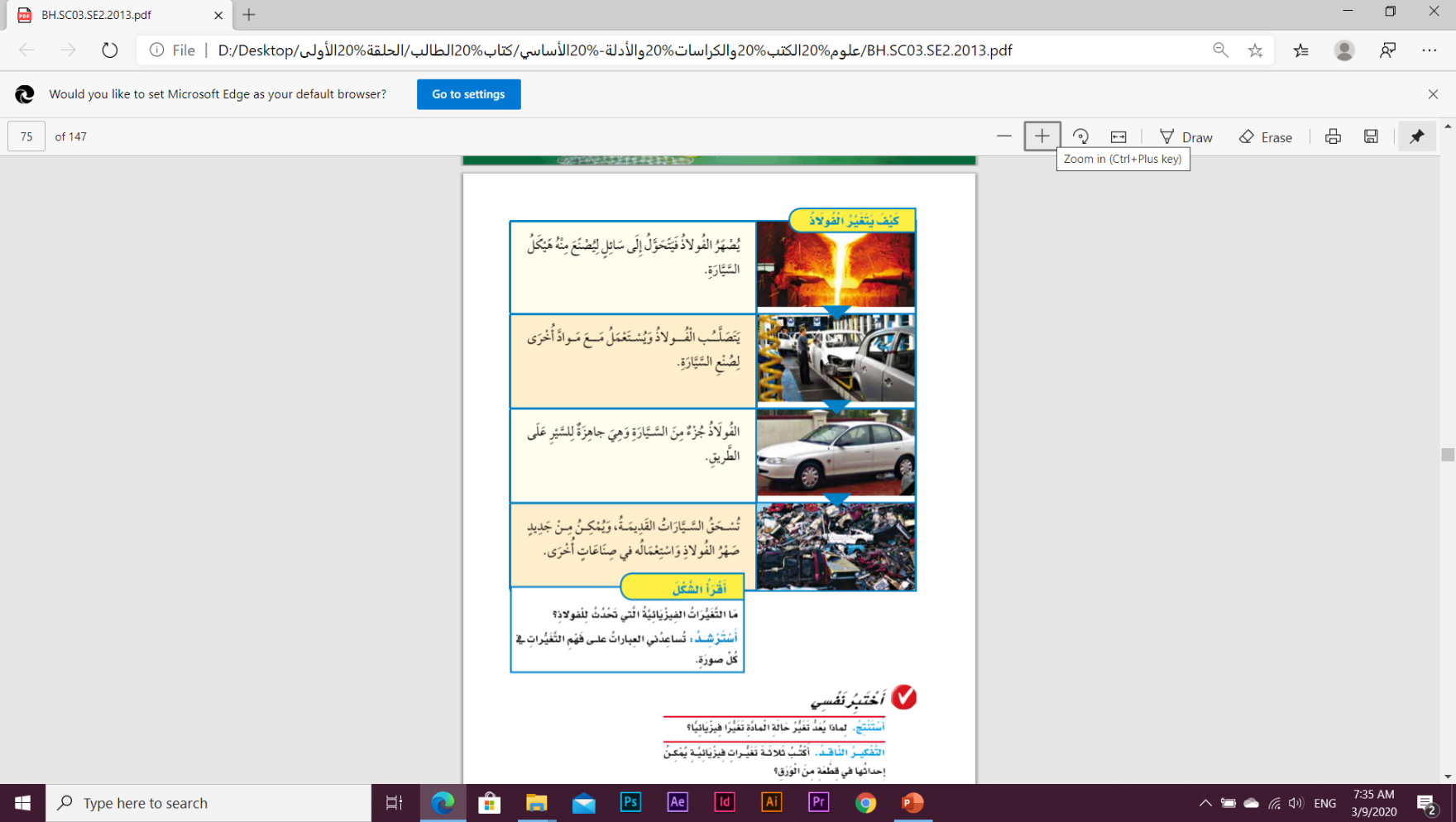 تُسحق السَّياراتُ القديمة، ويمكن من جديد صهر الفولاذ واستعماله في صناعات أخرى.
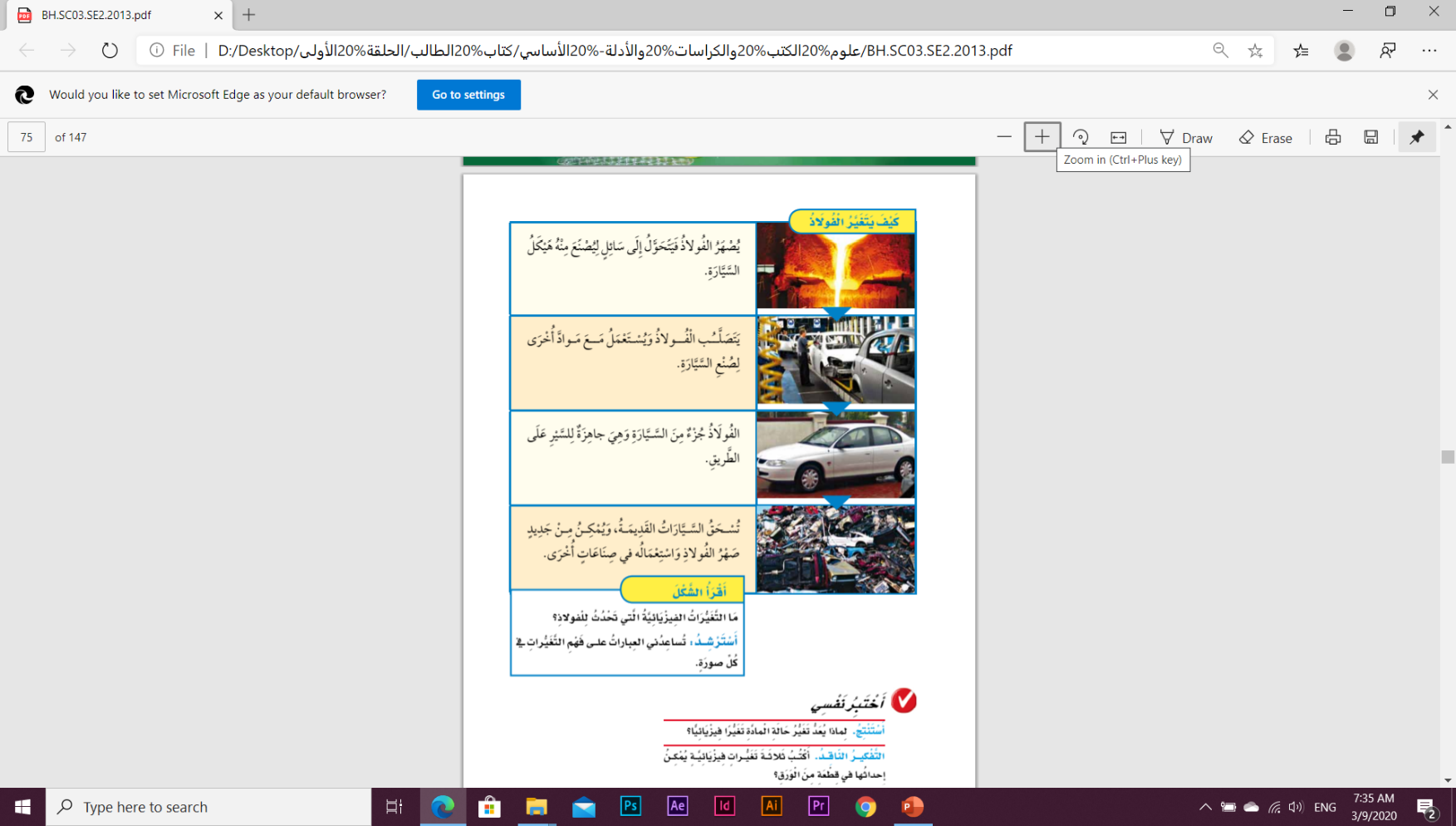 يُصهر الفولاذ فيتحوًّل إلى سائل يُصنع منه هيكل السَّيارة.
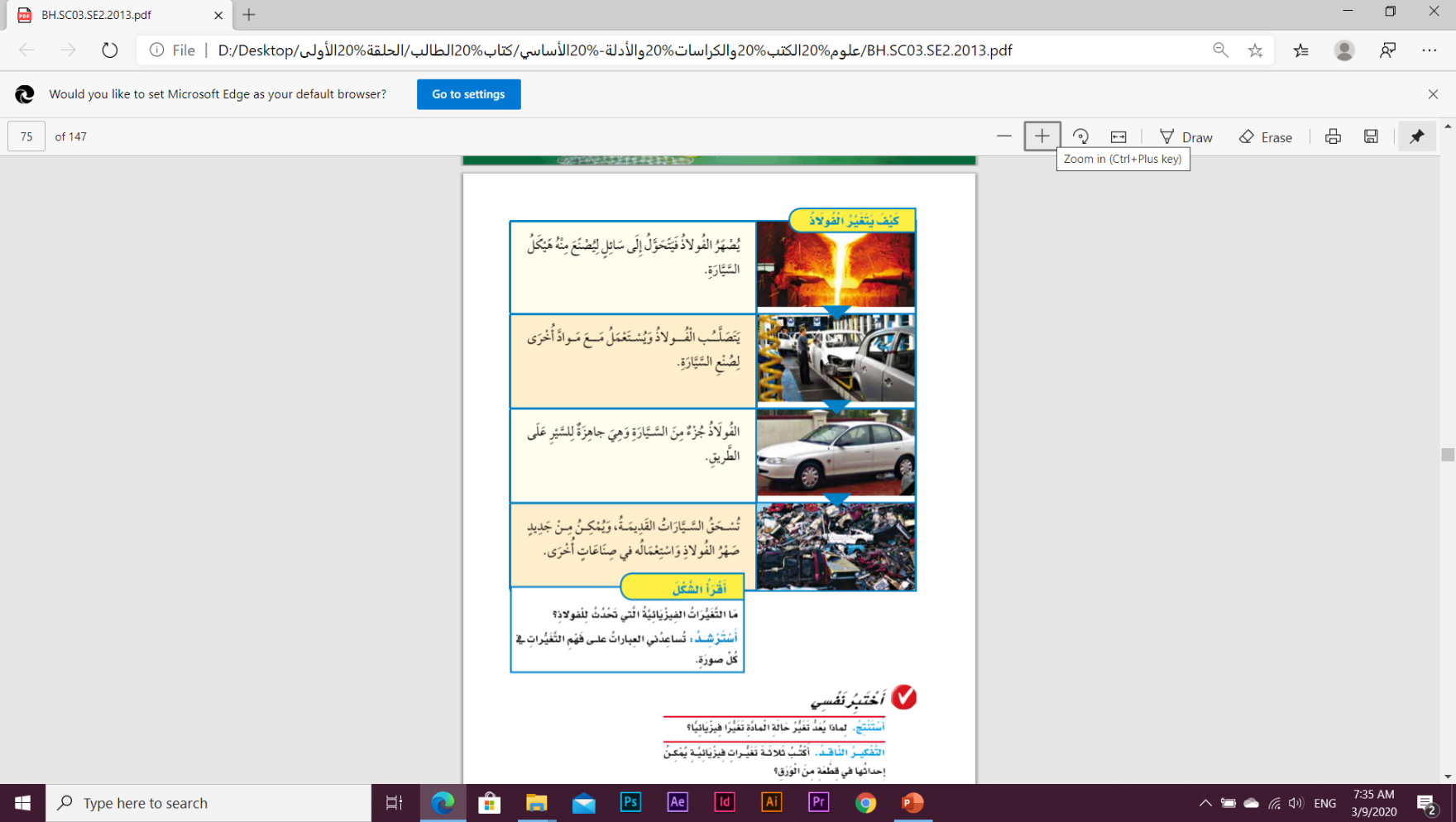 الفولاذ جزءٌ من السَّيارة وهي جاهزةٌ للسير على الطريق.
ما التغيرات الفيزيائية؟
الهدف الأول
التَّوضيح بالأمْثلة أنَّ التَّغيرات الفيزيائيَّة تؤدِّي إلى تغييرٍ في شكل المادَّة أو حالتها.
نشاط
اقْرأ الصُّور المدرجة في الكتاب (صفحة 75) لتتعرف كيف يتغيَّر الفولاذُ، ثُمَّ صِلْ كلَّ عبارةٍ بالصُّورةِ المناسبةِ:
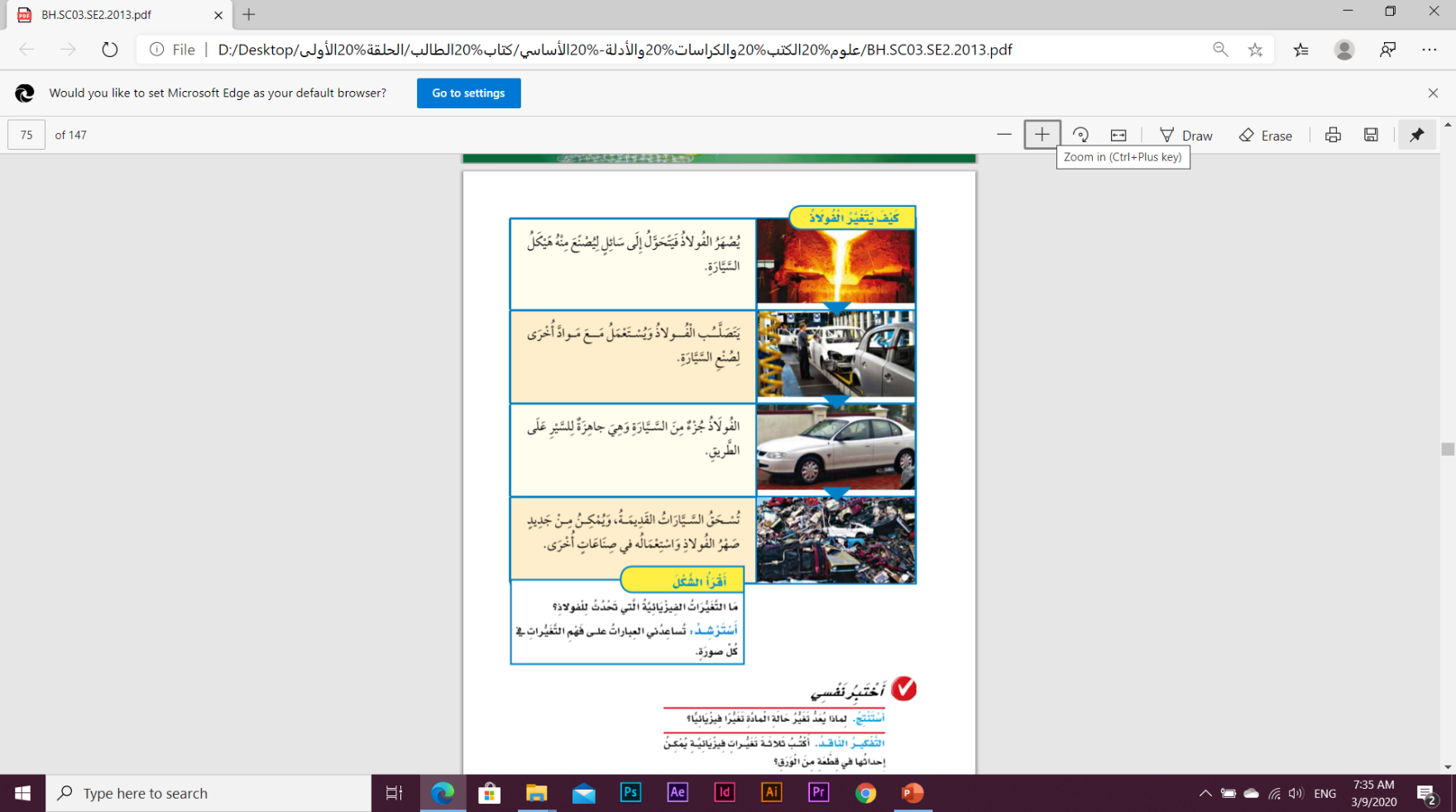 يتصلَّب الفولاذ ويستعمل مع مواد أخرى لصنع السَّيارة.
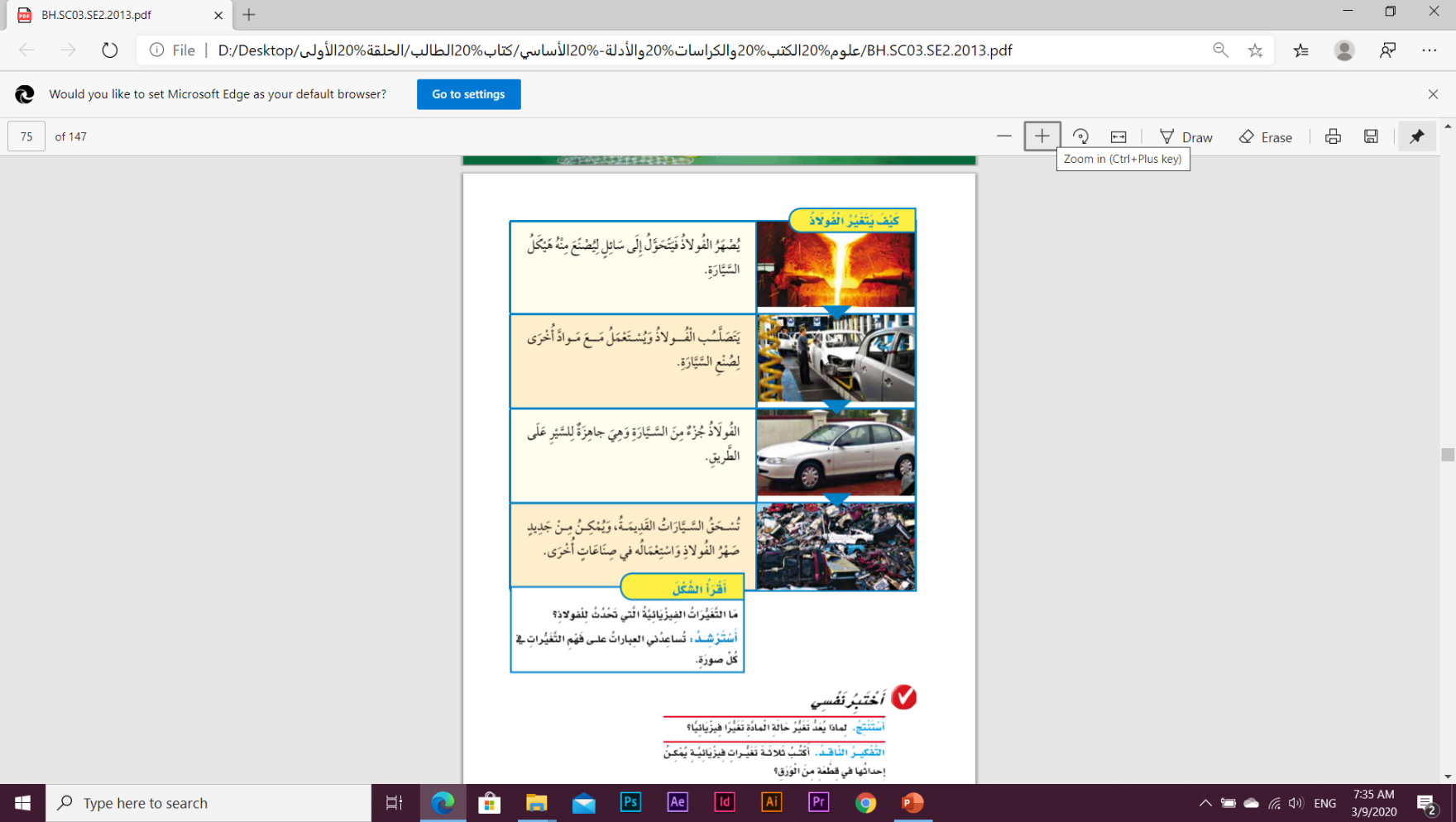 تُسحق السَّياراتُ القديمة، ويمكن من جديد صهر الفولاذ واستعماله في صناعات أخرى.
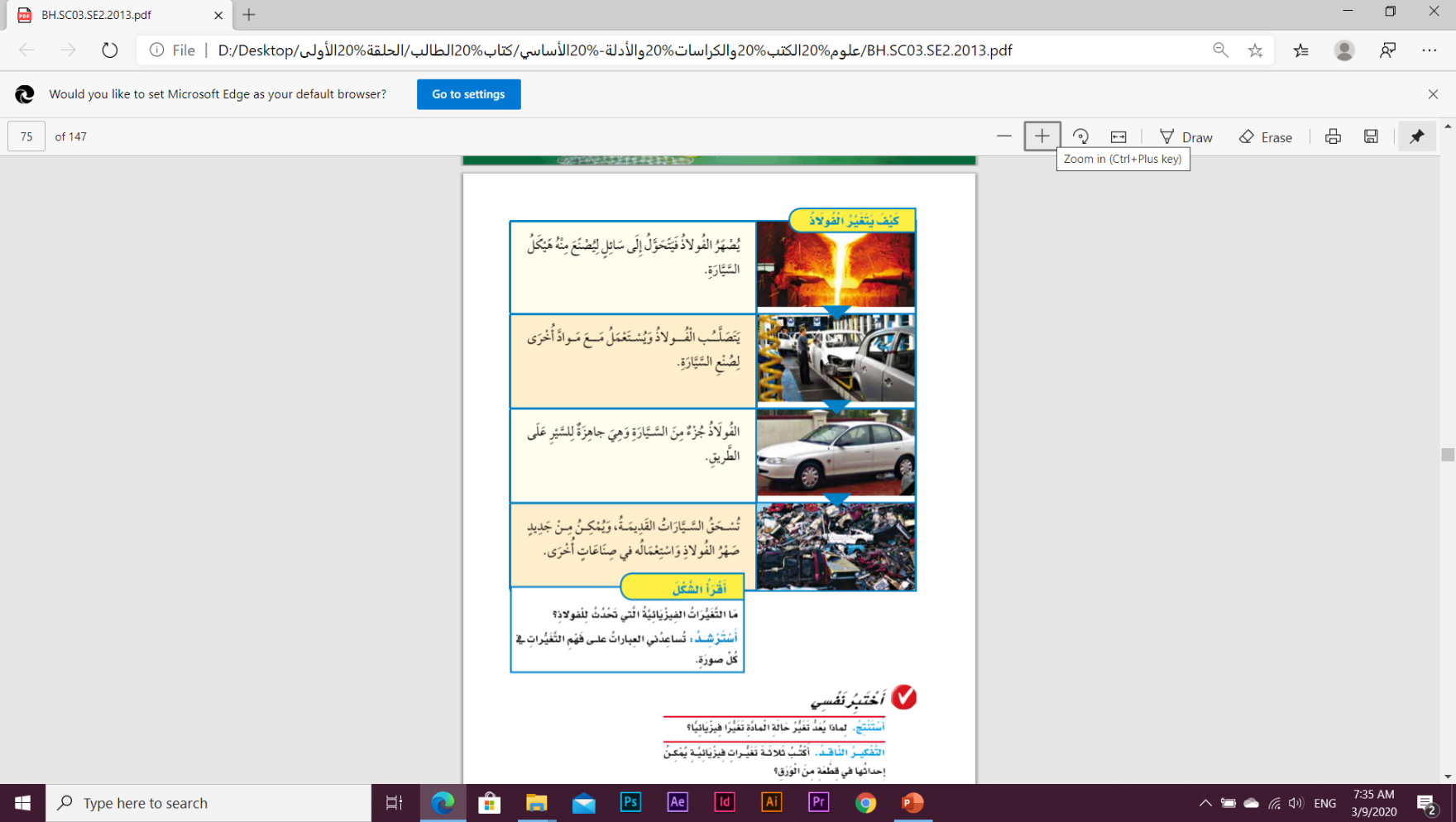 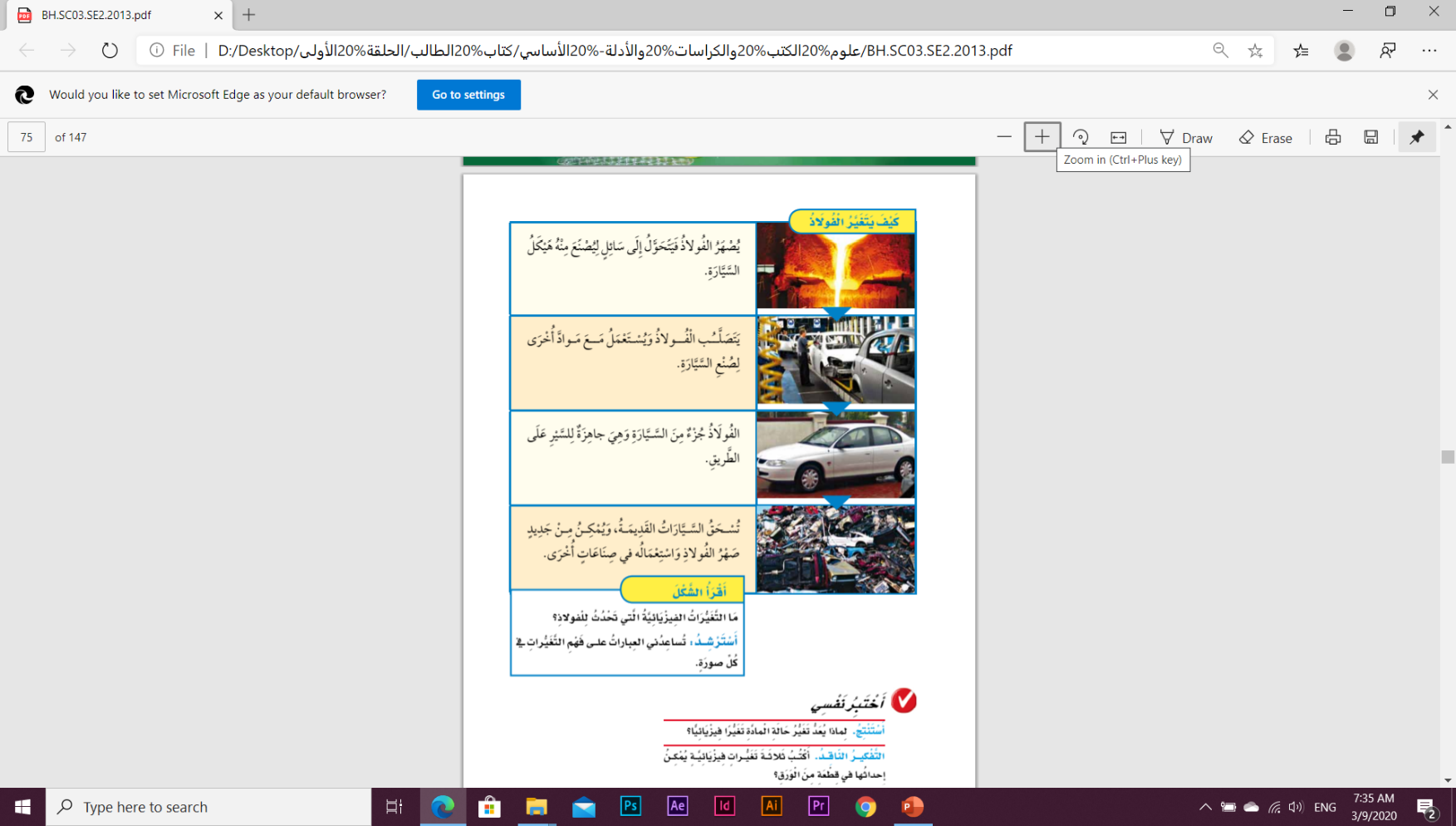 يُصهر الفولاذ فيتحوًّل إلى سائل يُصنع منه هيكل السَّيارة.
الفولاذ جزءٌ من السَّيارة وهي جاهزةٌ للسير على الطريق.
ما التغيرات الفيزيائية؟
التَّوضيح بالأمْثلة أنَّ التَّغيرات الفيزيائيَّة تؤدِّي إلى تغييرٍ في شكل المادَّة أو حالتها.
الهدف الأول
اكتب ثلاثة تغيُّرات فيزيائيَّة يمكن إحداثها في قطعةٍ من القماش؟
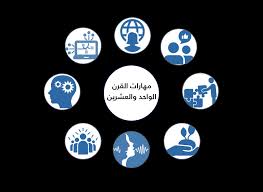 1 -----------------------------------------
2 ------------------------------------------
3 ------------------------------------------
التفكير الناقد
ما التغيرات الفيزيائية؟
الهدف الأول
التَّوضيح بالأمْثلة أنَّ التَّغيرات الفيزيائيَّة تؤدِّي إلى تغييرٍ في شكل المادَّة أو حالتها.
اكتب ثلاثة تغيُّرات فيزيائيَّة يمكن إحداثها في قطعةٍ من القماش؟
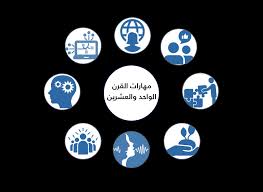 1- يمكننا تقطيعها.
2- يمكننا تمزيقها.
3- يمكننا شدُّها.
التفكير الناقد
ماذا يحدث عند خلط المواد؟
الهدف الثاني
التَّمييز بيْن تكوين كلٍّ من المخلوط والمحلول.
ما هو المخلوط؟
عند مزْج الموادِّ بعضها مع بعض تتكوَّن المخاليط وهذا المزْج يُعد تغيُّرًا فيزيائيًّا.


----------------------------------------------------------------------------------------------------
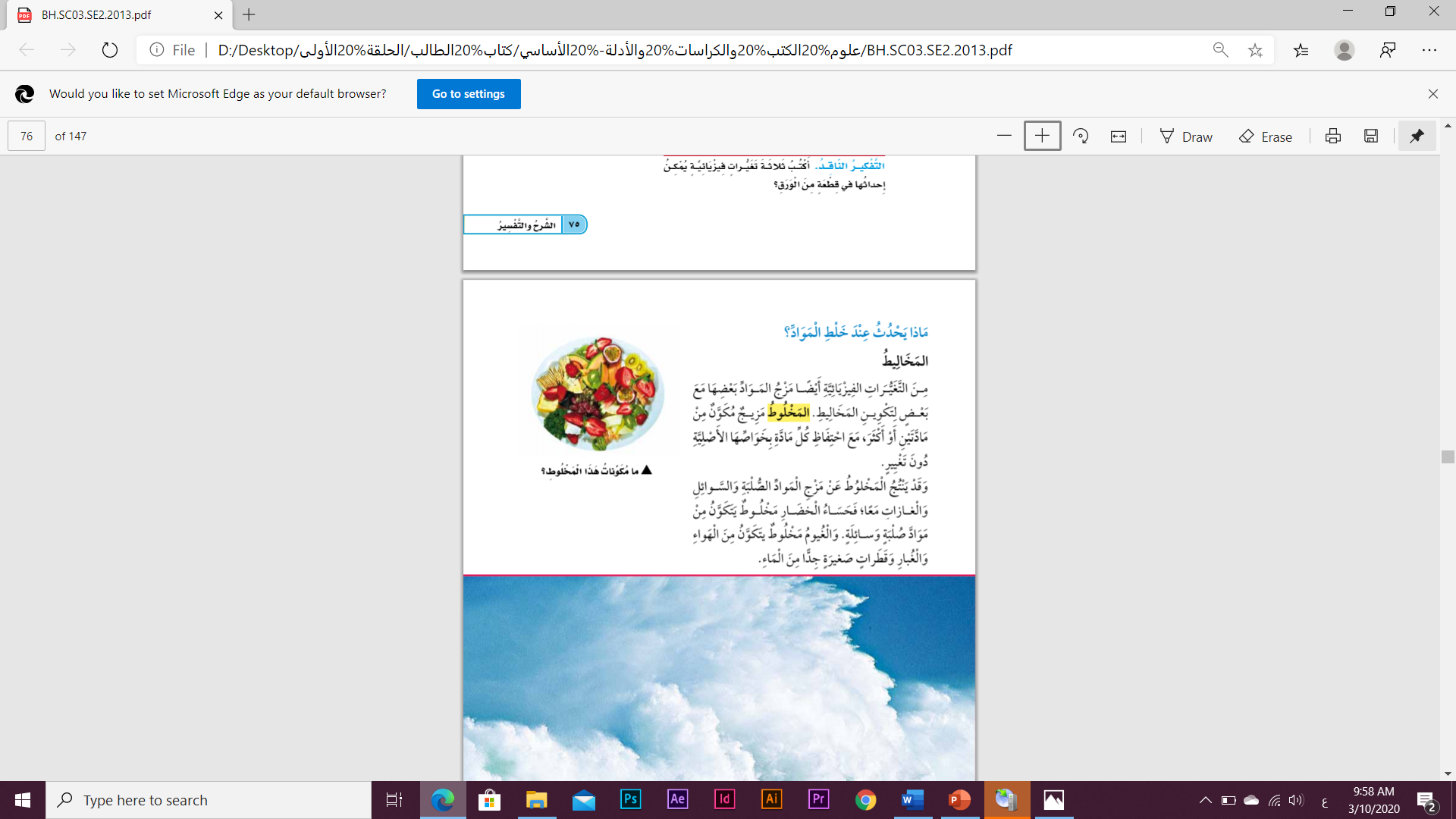 ما هو المخلوط؟
ماذا يحدث عند خلط المواد؟
الهدف الثاني
التَّمييز بيْن تكوين كلٍّ من المخلوط والمحلول.
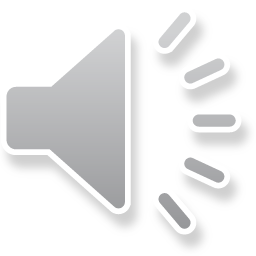 عند مزْج الموادِّ بعضها مع بعض تتكوَّن المخاليط وهذا المزْج يُعد تغيُّرًا فيزيائيًّا.


هو مزيجٌ مكوَّن من مادَّتين أو أكثر، مع احتفاظ كلِّ مادةٍ بخواصِّها الأصليَّة دون تغييرٍ.
ما هو المخلوط؟
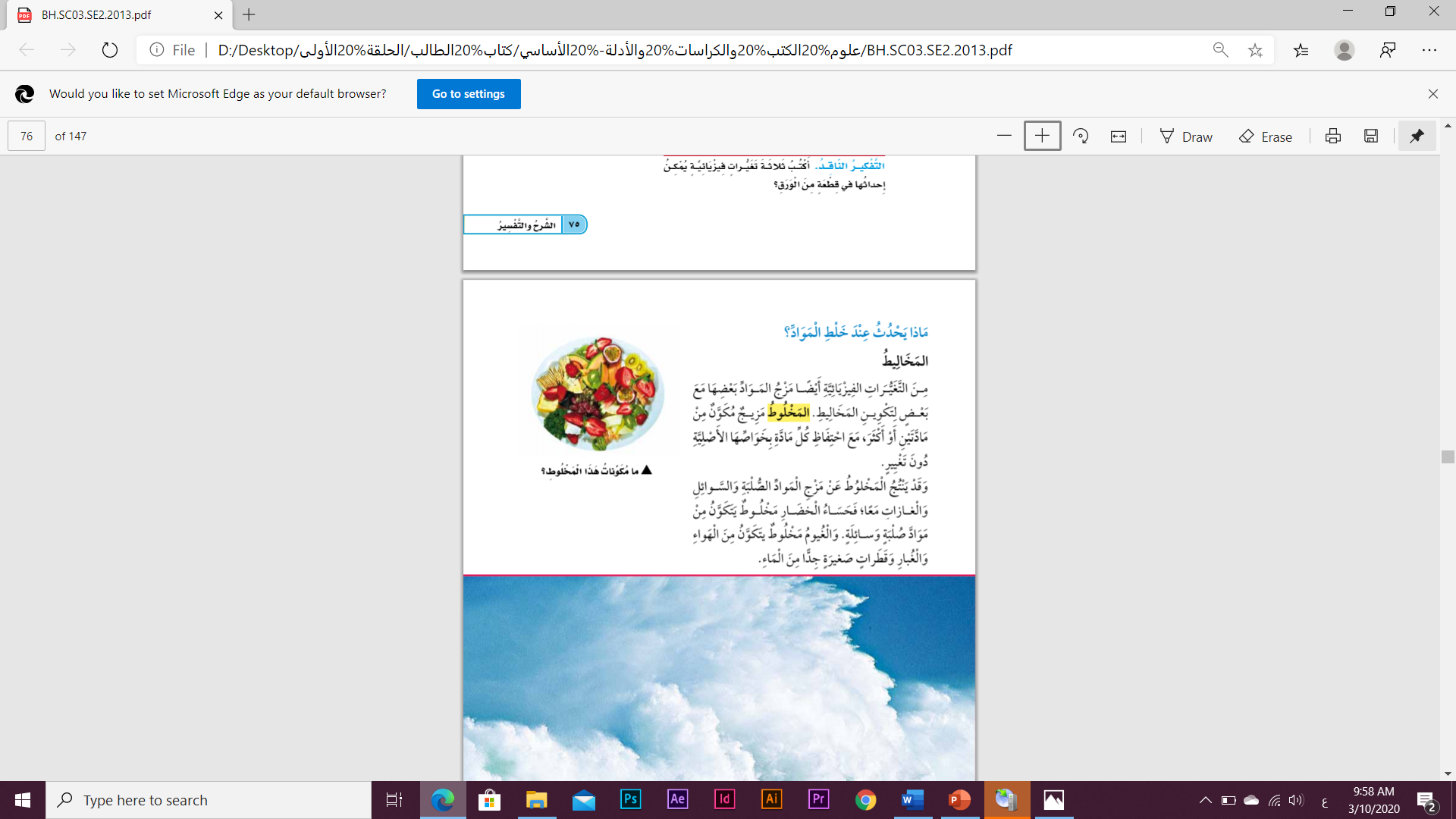 ما هو المخلوط؟
ماذا يحدث عند خلط المواد؟
الهدف الثاني
التَّمييز بيْن تكوين كلٍّ من المخلوط والمحلول.
هناك أنواعٌ مختلفةٌ من المخاليط، ومن هذه الأنواع المحلول.


------------------------------------------------------------------------------------------------------------------
ما هو المحلول؟
ما هو المحلول؟
ماذا يحدث عند خلط المواد؟
الهدف الثاني
التَّمييز بيْن تكوين كلٍّ من المخلوط والمحلول.
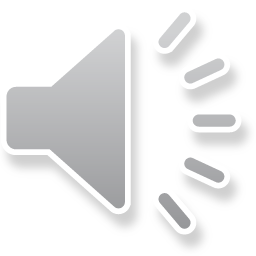 هناك أنواعٌ مختلفةٌ من المخاليط، ومن هذه الأنواع المحلول.


يَتكوَّنُ المحْلولُ منْ مزْج مادَّتين أو أكثر بِحيْث تتَوزَّعُ الموادُّ فيهِ بِشكْلٍ مُنْتَظَمٍ.
ما هو المحلول؟
ما هو المحلول؟
أمثلة على المخاليط والمحاليل
إعطاءُ أمثلة على كلٍّ من: المخاليط والمحاليل.
الهدف الثالث
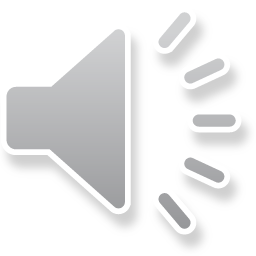 أمثلة على المخاليط
الغيوم
حساءُ الخضار
تتكوَّن الغيوم من الهواء والغبار وقطراتٍ صغيرةٍ جدًا من الماء.
يتكوَّن الحساءُ من موادَّ صُلبةٍ وسائلةٍ.
أمثلة على المخاليط والمحاليل
إعطاءُ أمثلة على كلٍّ من: المخاليط والمحاليل.
الهدف الثالث
أمثلة على المخاليط
أمثلة على المخاليط والمحاليل
إعطاءُ أمثلة على كلٍّ من: المخاليط والمحاليل.
الهدف الثالث
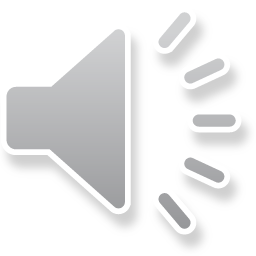 أمثلة على المحاليل
الملح والماء
مسحوق الفاكهة في الماء
عند إضافة الملح إلى الماء تتوزَّع دقائق الملح بالتَّساوي في الماء.
عند إضافة مسحوق العصير إلى الماء تتوزَّع دقائق المسحوق بالتَّساوي في الماء
أمثلة على المخاليط والمحاليل
إعطاءُ أمثلة على كلٍّ من: المخاليط والمحاليل.
الهدف الثالث
أمثلة على المحاليل
أمثلة على المخاليط والمحاليل
إعطاءُ أمثلة على كلٍّ من: المخاليط والمحاليل.
الهدف الثالث
إذا وضعنا الرَّمل في الماء وحرَّكناه، فهل يُعتبر هذا: 

                          أَمْ                      ؟
محلول
مخلوط
أمثلة على المخاليط والمحاليل
إعطاءُ أمثلة على كلٍّ من: المخاليط والمحاليل.
الهدف الثالث
إذا وضعنا الرَّمل في الماء وحرَّكناه، فهل يُعتبر هذا: 

                          أَمْ                      ؟
مخلوط
محلول
كيف أَفصلُ مكونات المخلوط؟
استخدام المغناطيس لفصل الموادِّ المغناطيسيَّة عن المواد الأخرى.
الهدف الرابع
طرائق فصل مكونات المخلوط
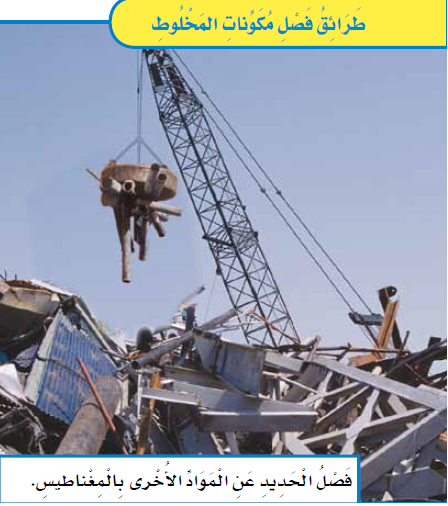 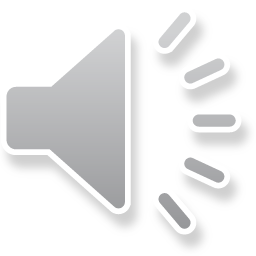 يتم فصل الحديد عن المواد الأخرى بالمغناطيس.
كيف أَفصلُ مكونات المخلوط؟
استخدام عمليَّة الَّتبخُّر لفصل الملح عن الماء.
الهدف الخامس
طرائق فصل مكونات المخلوط
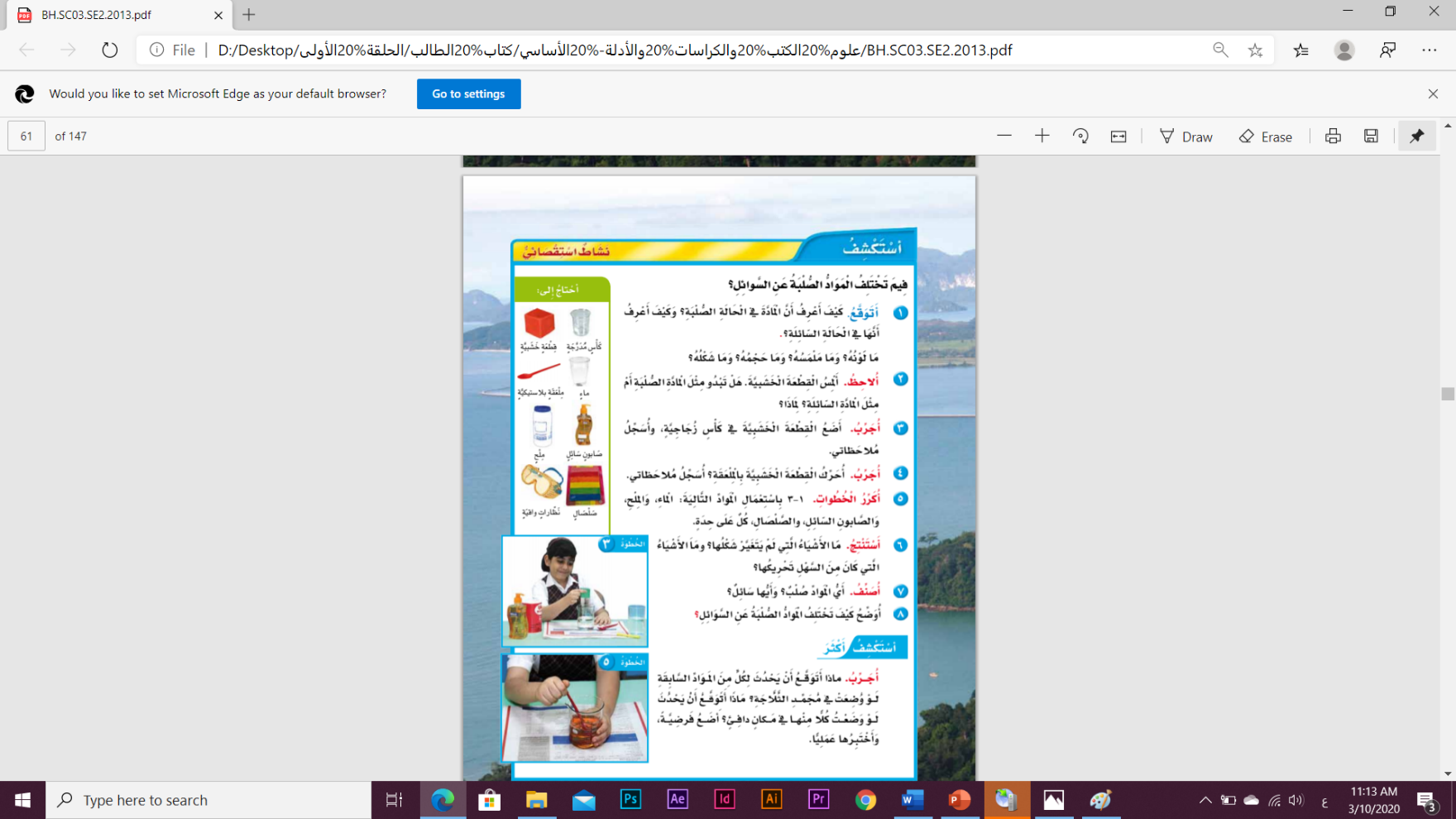 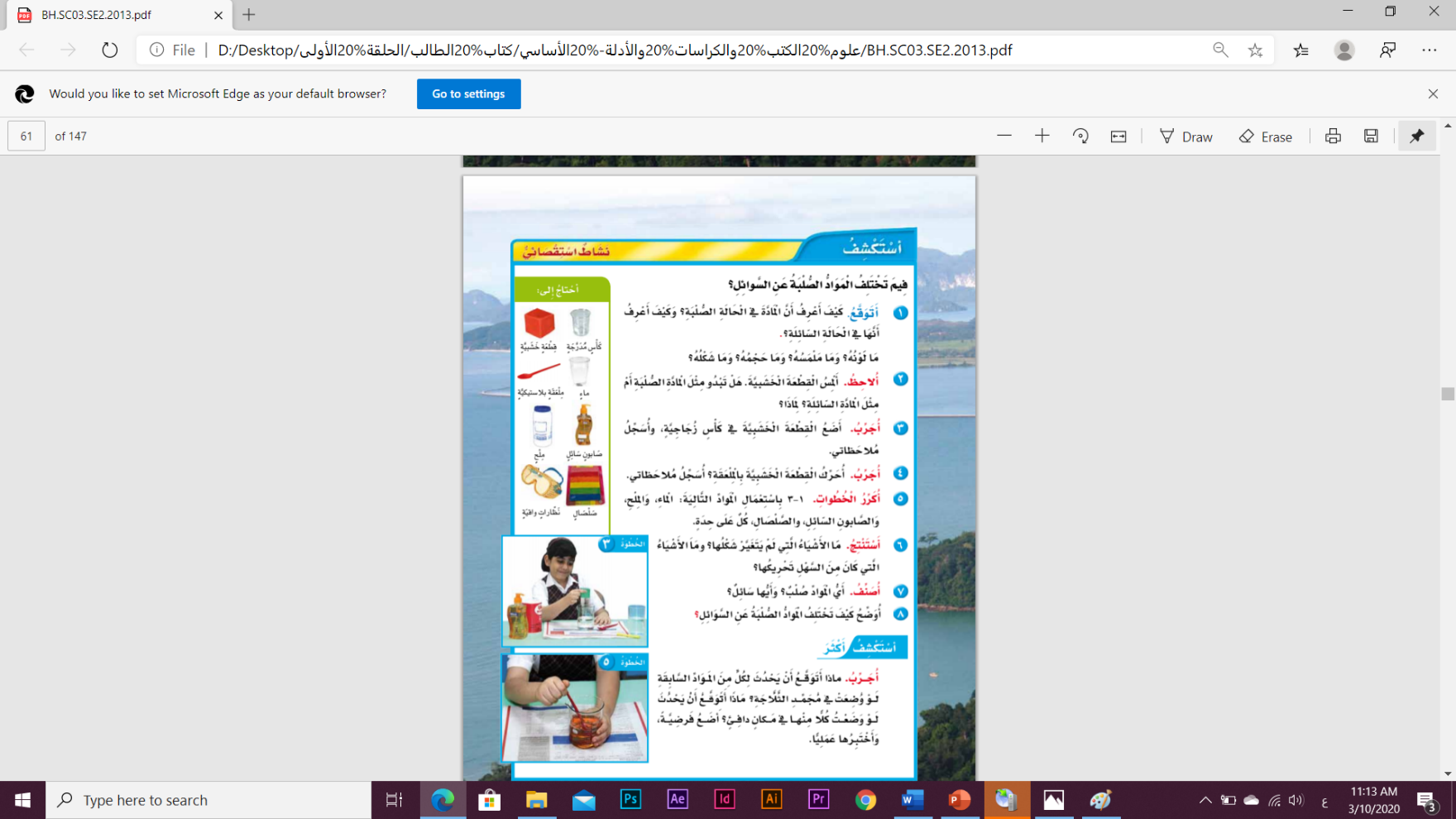 يمكن فصل الملح عن الماء بترك هذا المزيج في مكانٍ دافئٍ مدةً كافيةً من الوقت فيتبخَّر الماء ويبقى الملح.
كيف أَفصلُ مكونات المخلوط؟
استخدام عمليَّة الغربال لفصل الملح عن الماء.
الهدف الخامس
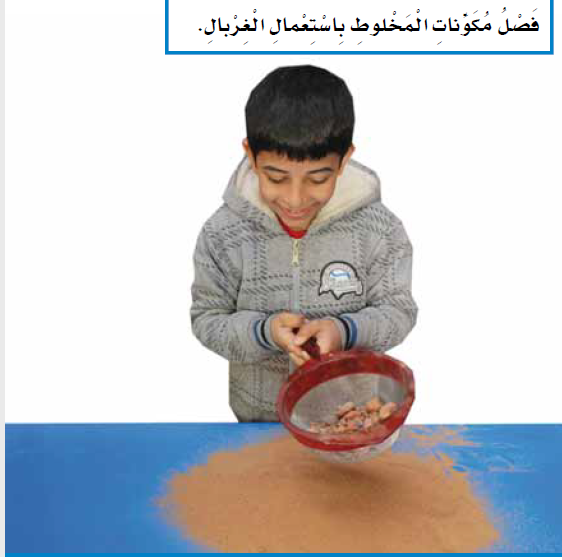 يتم فصل مكوِّنات المخلوط باستعمال الغربال.